Rekurzija
In želvja grafika
Črta dobi mozolje
Zvečer je bila črta še čisto normalna. Lepo gladka je potekala od točke A do točke B. 
A zjutraj se je zbudila s čudnim občutkom. Odtavala je pred ogledalo in groza! Ni bila več lepo gladka. Nad njeno srednjo tretjino se je bohotil mozolj. 
Ampak kakšen – špičast, trikoten z robovi kar take dolžine, kot je bila prej dolžina srednje črte.
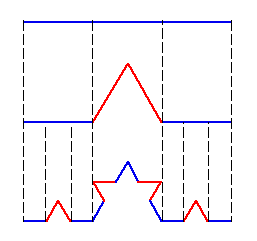 Matija Lokar
Črta dobi mozolje
In naslednji dan …
Proces se ni ustavil!




In po 4 dneh
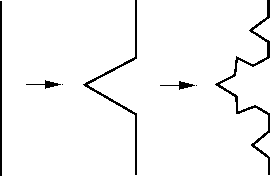 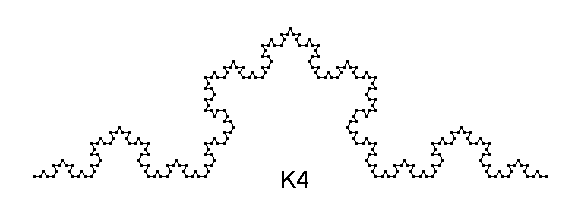 Matija Lokar
Končno ji je njena najboljša prijateljica, krožnica, povedala za čudovito kremo! Če se namaže z njo po vsakem delčku svoje kože, bo rast mozoljev vsaj ustavljena.  A krema je draga ... In za vsak cm potrebuje črta vsaj 6g te kreme. Koliko jo mora kupiti, če je bila na začetku dolga d in je preteklo že n dni, kar je dobivala mozolje?
Matija Lokar, FMF
Neprijeten pogled na črtino kožo
Matija Lokar
Ideja
Črta je po 4 dneh taka, kot bi vzeli 4 take črte med A' in B', kakršne so bile po treh dneh.
A' in B' pa sta na tretjini razdalje med A in B
Matija Lokar, FMF
KODA
Narišimo pogled na črto
Želvja grafika
Osnovna ideja
Osnovni ukazi
from turtle import * 
fd(100) ali forward(100)
left(90) ali lt(90)
penup() ali pu()
pendown() ali pd()
Ideja
def črta(n, d)
Če je n = 0, se premaknimo naprej za d
Če je n > 0
narišemo črto (n - 1, d/3)
zasukamo levo za 60°
narišemo črto (n - 1, d/3)
zasukamo levo za 240°
narišemo črto (n - 1, d/3)
zasukamo levo za 60°
narišemo črto (n - 1, d/3)
Še nekaj tovrstnih "grafik"
Trikotnik Sierpinskega




Belokranjski vzorci
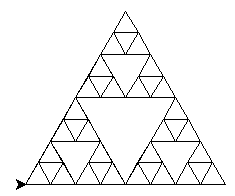 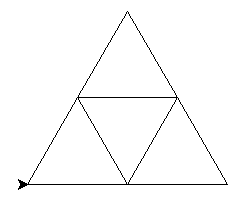 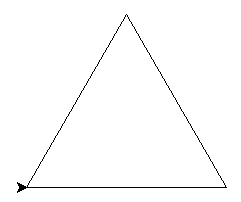 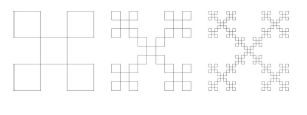 Kochova snežinka in njene izpeljanke
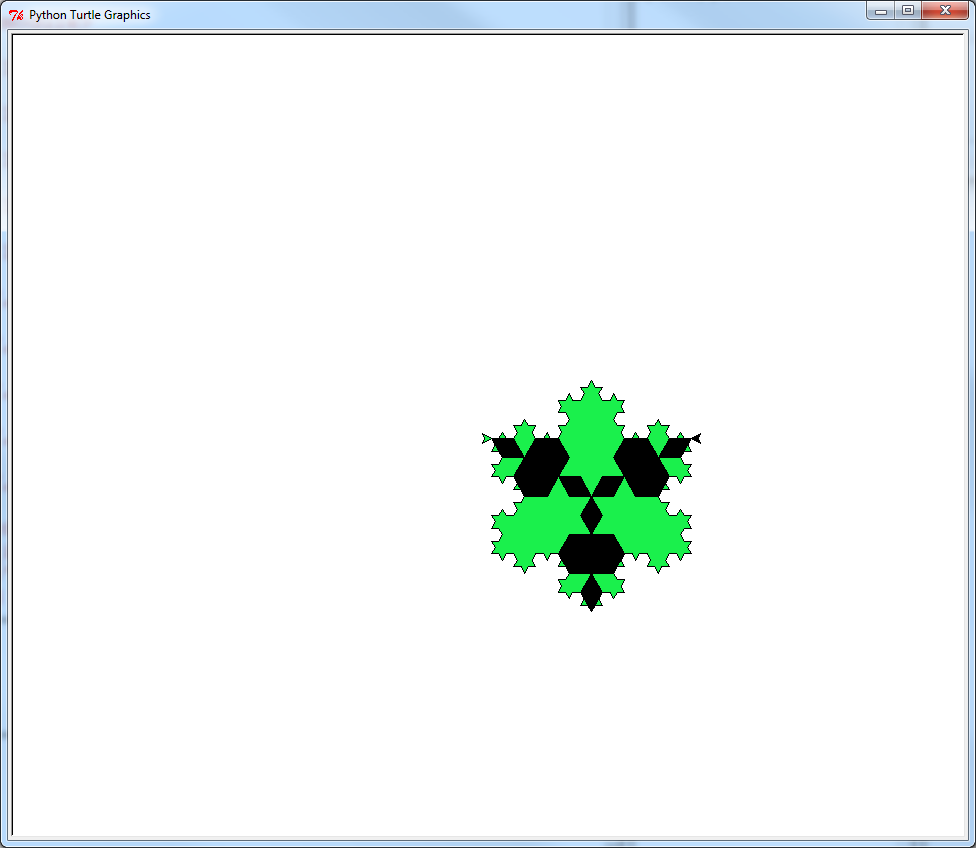 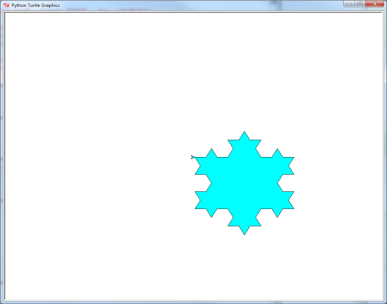 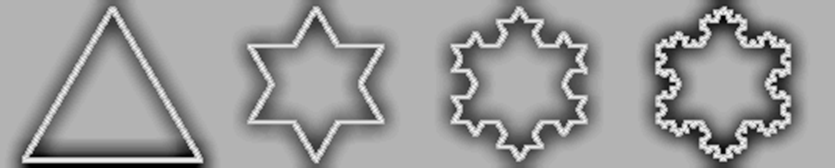 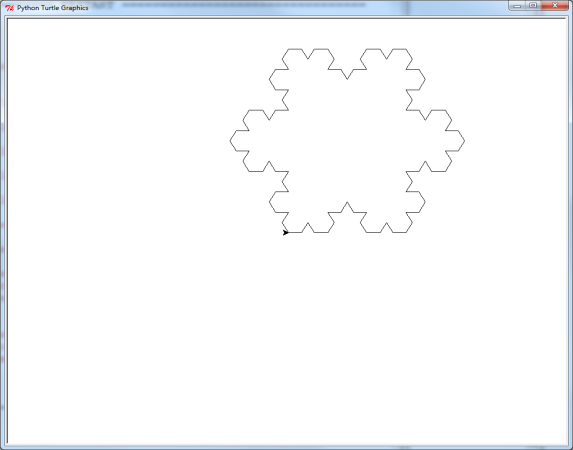 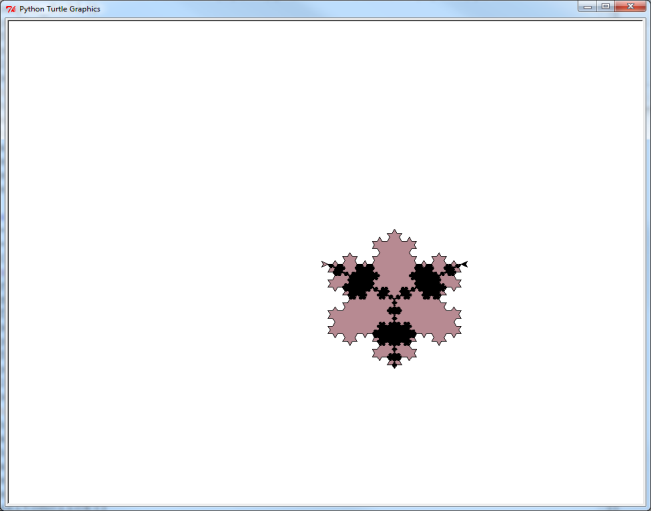 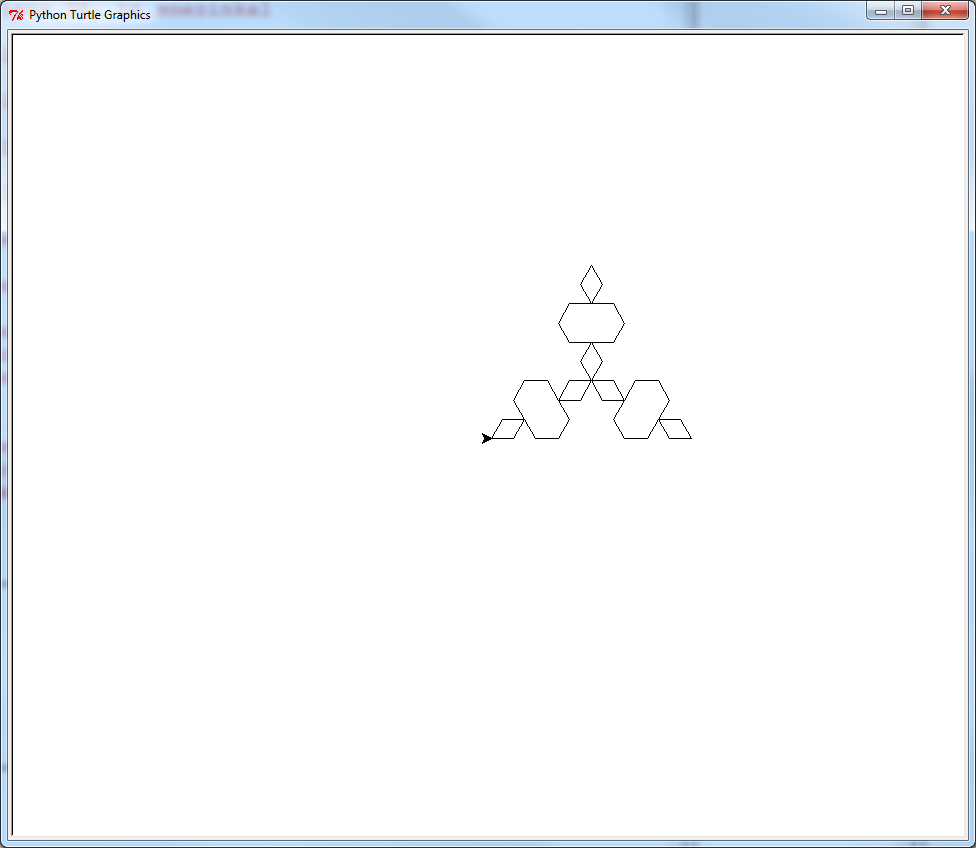 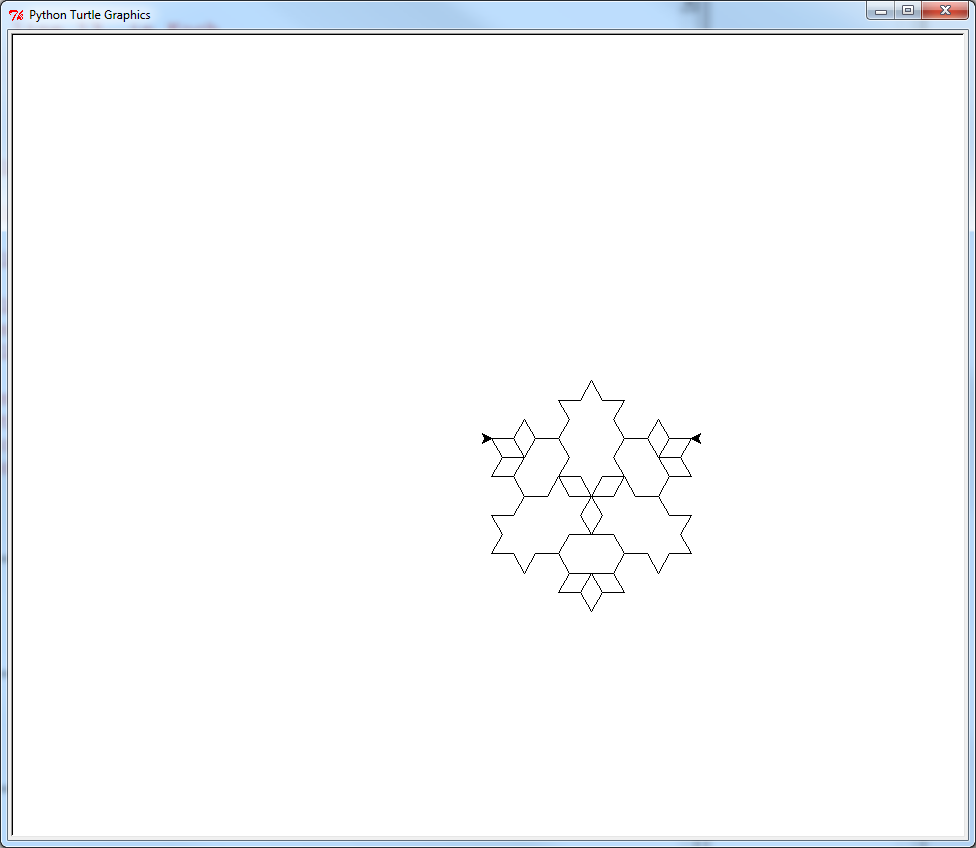 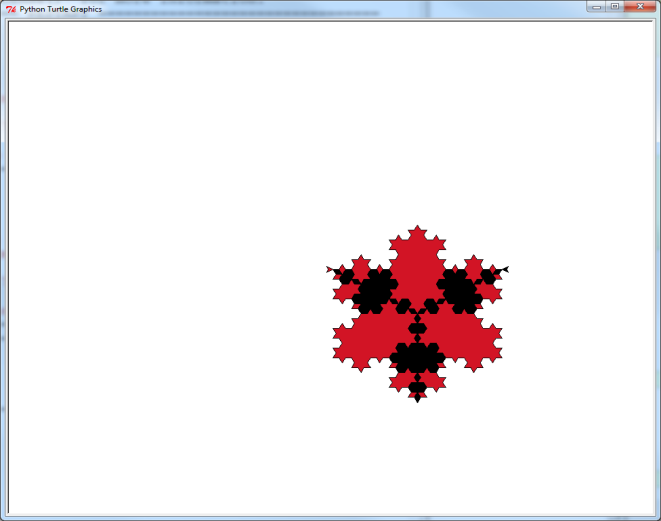 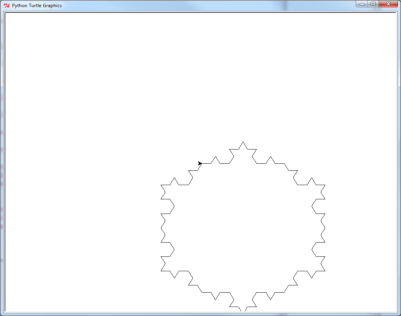 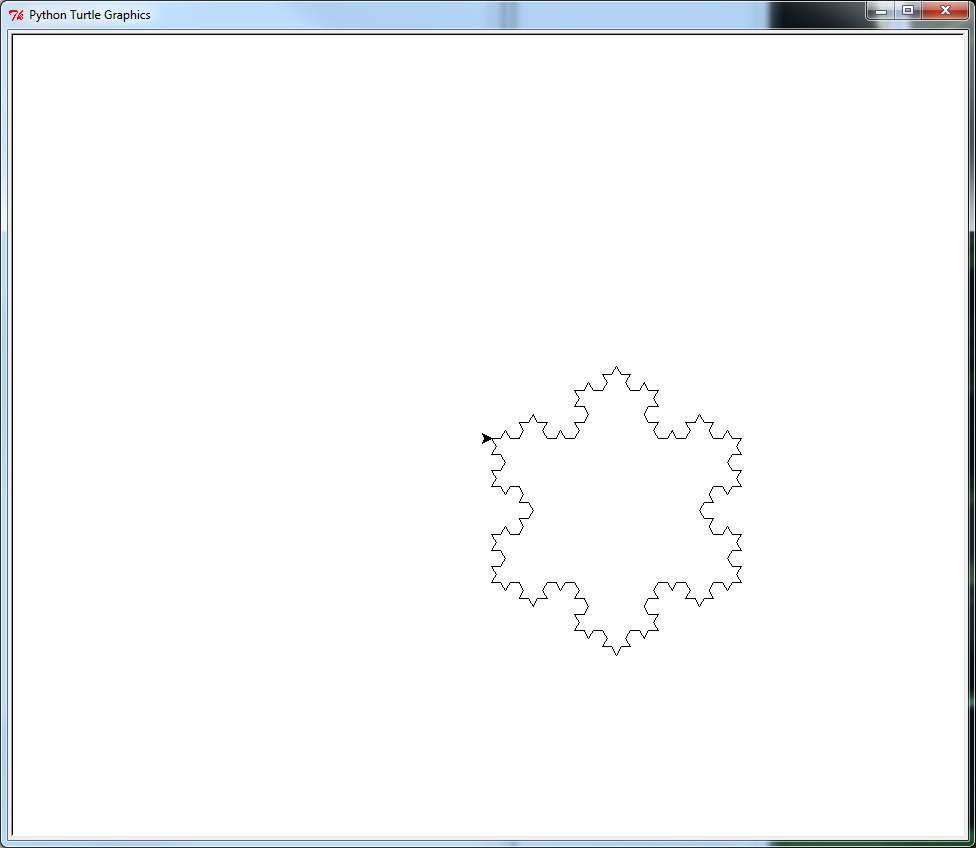 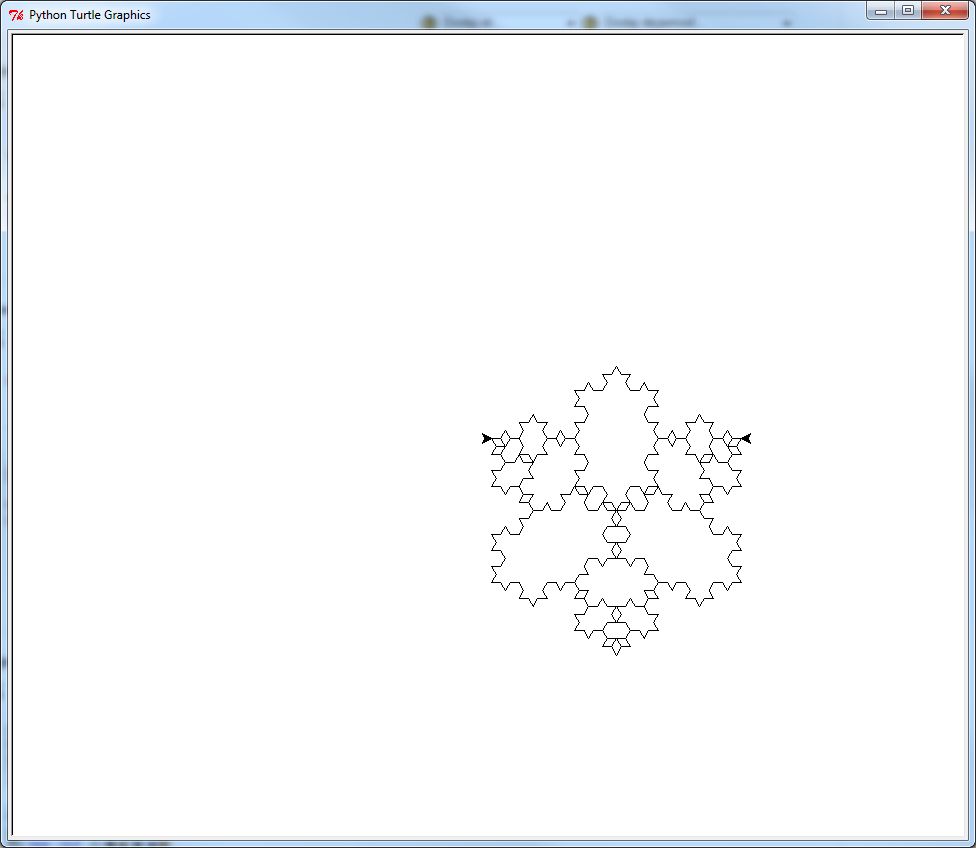 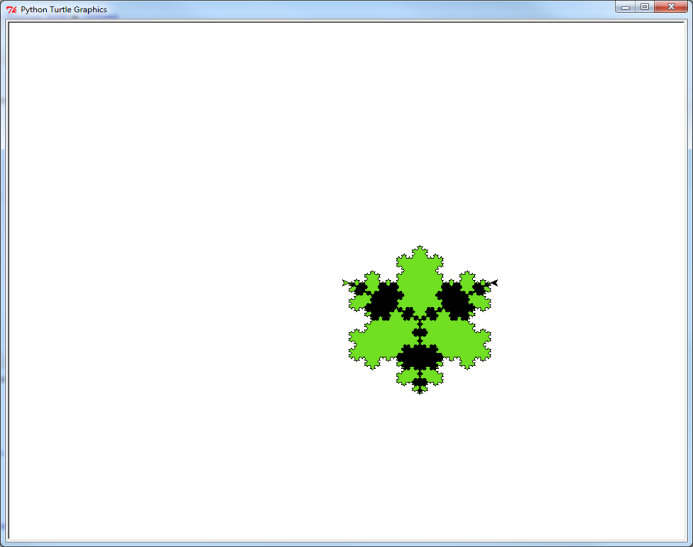 Lahko tudi malček bolj zapletene stvari
Smreka
import turtle 
def smreka(kdo, d,a,n):
    if n > 0:
        kdo.fd(d); kdo.rt(a); smreka(kdo, d/2,a,n-1)
        kdo.lt(a); smreka(kdo, d,a,n-1)
        kdo.lt(a); smreka(kdo, d/2,a,n-1)
        kdo.rt(a); kdo.pu(); kdo.bk(d); kdo.pd()
    
def NovoLeto():
    jaka = turtle.Turtle()
    jaka.reset(); jaka.speed(0); jaka.ht(); jaka.seth(90)
    turtle.colormode(255);
    jaka.pencolor((20,120,20)); jaka.pensize(5)
    jaka.pu(); jaka.setpos(-80,-190)
    jaka.pd(); smreka(jaka, 60,60,6)
    jaka.pu(); jaka.setpos(140,-150)
    jaka.pd(); smreka(jaka, 50,45,5)
    turtle.exitonclick()
    
NovoLeto()
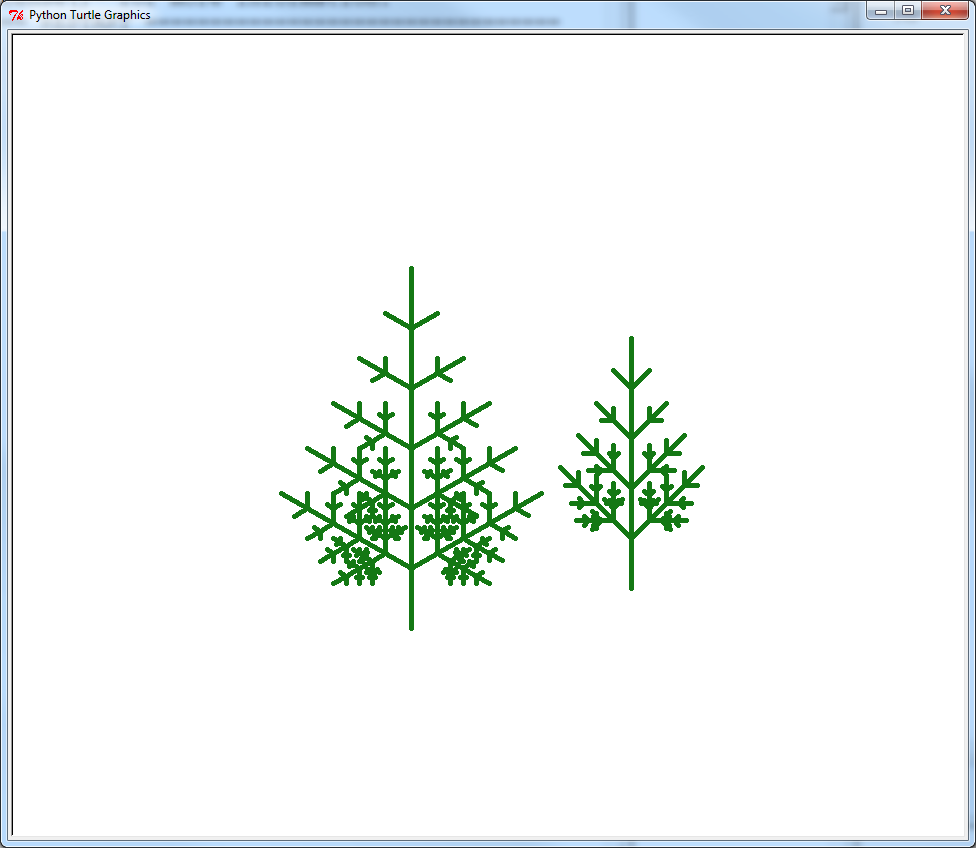 Ali pa
Krivulje, ki polnijo prostor
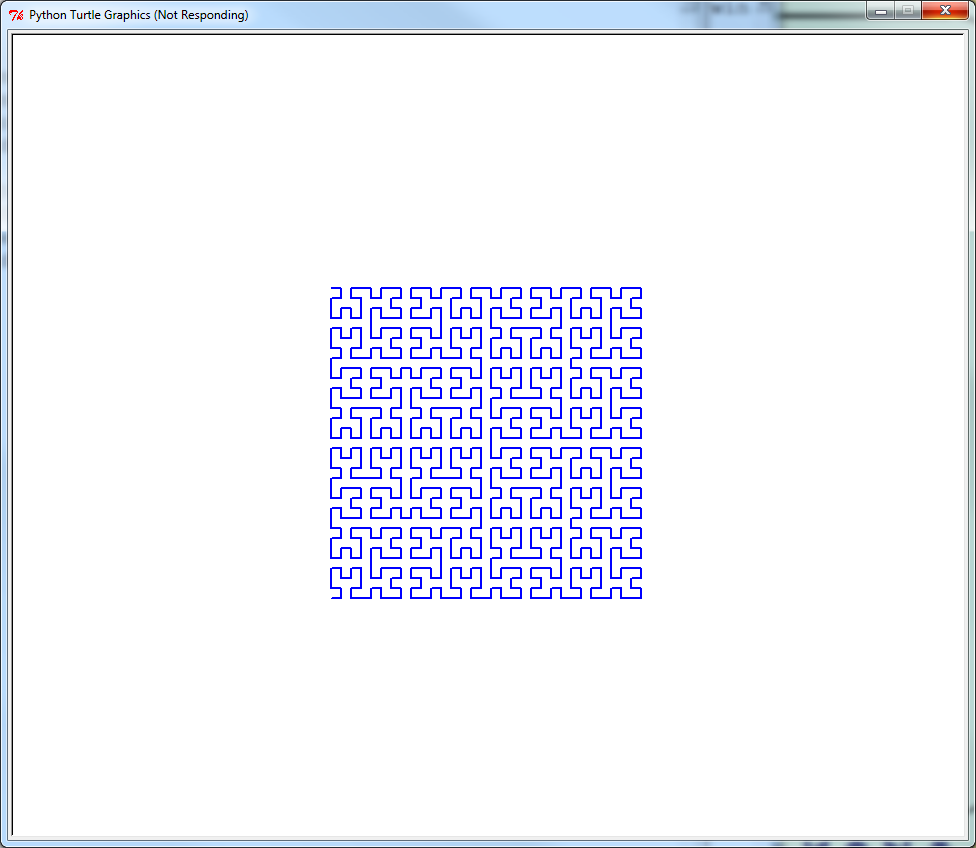 import turtle
def Hilbert(kdo, n,a,h):
    if n==0: return
    kdo.rt(a); Hilbert(kdo, n-1,-a,h); kdo.fd(h)
    kdo.lt(a); Hilbert(kdo, n-1,a,h); kdo.fd(h)
    Hilbert(kdo,n-1,a,h); kdo.lt(a); kdo.fd(h)
    Hilbert(kdo,n-1,-a,h); kdo.rt(a)
def RisHi(kdo):
    kdo.reset(); kdo.speed(0); kdo.ht()
    kdo.pu(); kdo.setpos(-160,-160); kdo.pd()
    kdo.seth(90); kdo.pensize(2)
    turtle.colormode(255); kdo.pencolor("blue")
    Hilbert(kdo,5,90,10)
    turtle.exitonclick()
    
elvis = turtle.Turtle()
RisHi(elvis)
In da ne bo ravno 13 prosojnic
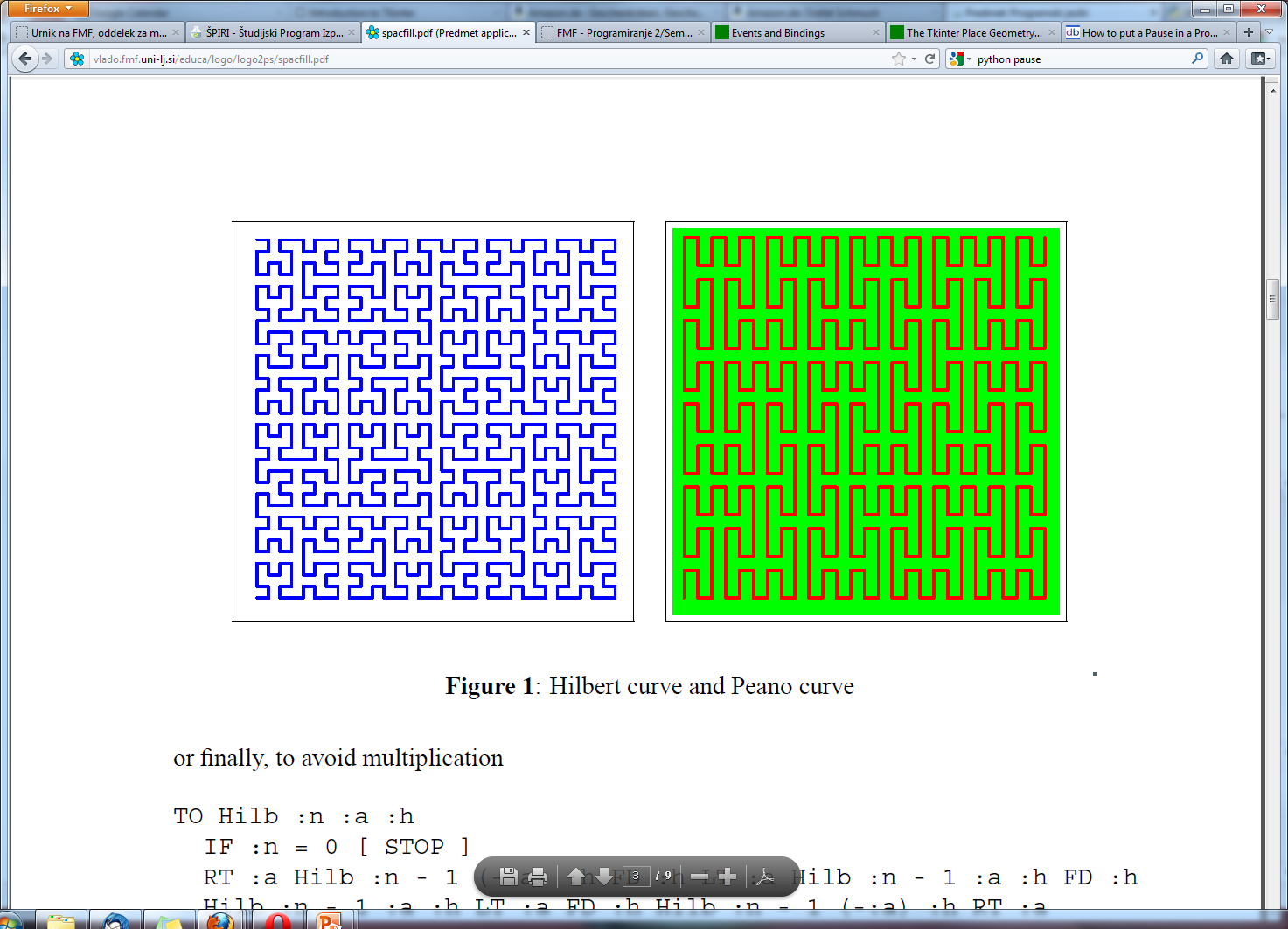 Peanova krivulja
TO Pean :n :a :h
IF :n = 0 [STOP]
RT :a Pean :n - 1 (-:a) :h FD :h Pean :n - 1 :a :h
FD :h Pean :n - 1 (-:a) :h LT :a
END
Wirthova krivulja
TO wi :n :a :h :k
IF :n = 0 [ FD :h STOP ]
RT :a iw :n (-:a) :h :k LT :a FD :h
LT :a iw :n (-:a) :h :k RT :a
TO iw :n :a :h :k
RT :a wi :n - 1 (-:a) :h :k FD :k LT 2 * :a
FD :k wi :n - 1 (-:a) :h :k RT :a
Zmajnica
TO Drag :n :a :h
IF :n < 1 [ FD :h STOP ]
Drag :n - 1 90 :h RT :a Drag :n - 1 -90 :h
Knuthova krivulja
TO Knu :n :a :t :h
IF :n = 0 [ RT 45 + :t FD :h LT 45 + :t STOP ]
RT 2 * :t + :a Knu :n - 1 2 * :t (-:t) :h
RT 45 - 3 * :t - :a FD :h LT 45 - :t + :a
Knu :n - 1 0 (-:t) :h RT :a
Krivulja Sierpinskega
TO Sierp :n :a :h :k
IF :n = 0 [ FD :k STOP ]
RT :a Sierp :n - 1 (-:a) :h :k LT :a FD :h
LT :a Sierp :n - 1 (-:a) :h :k RT :a
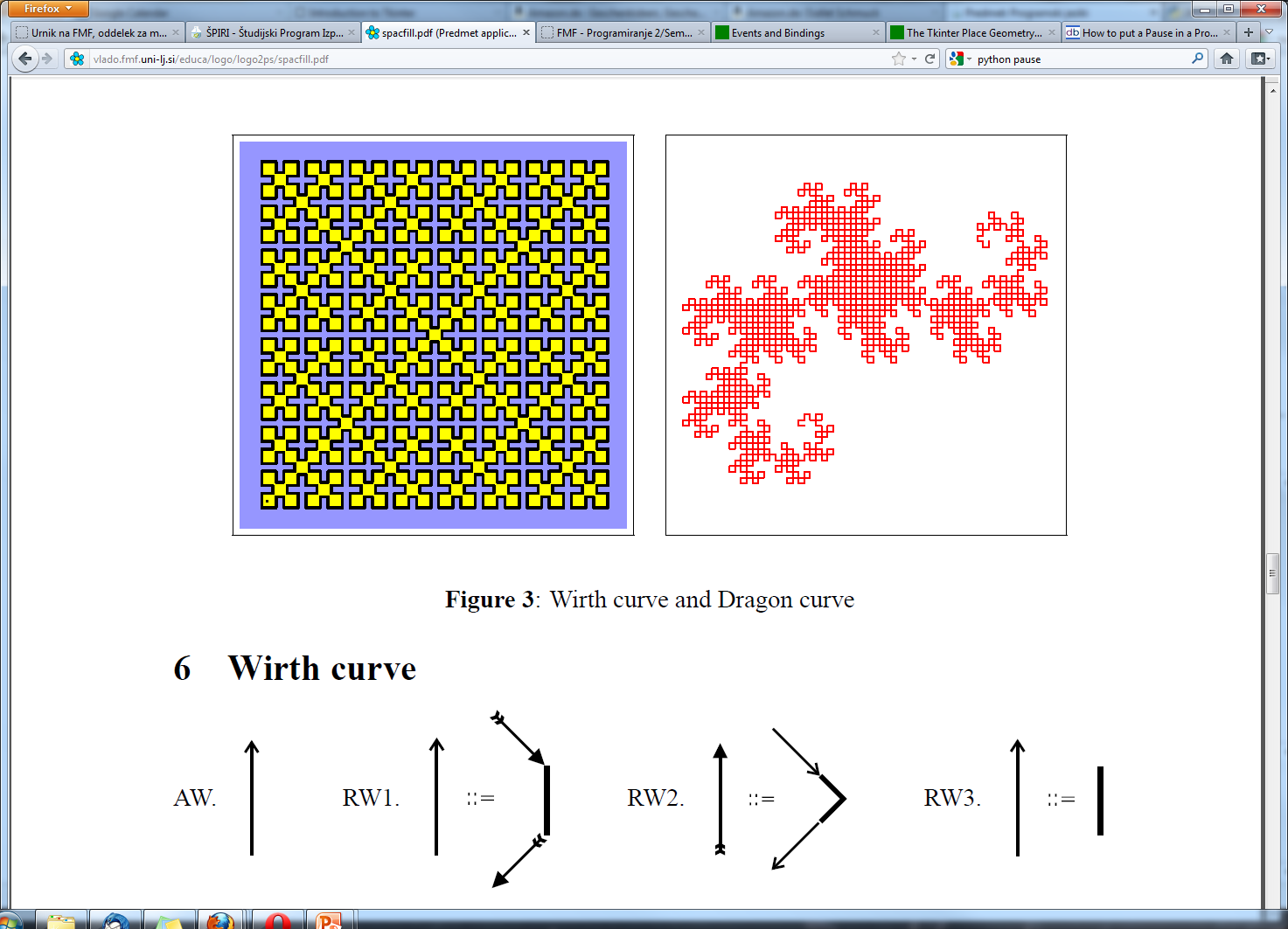 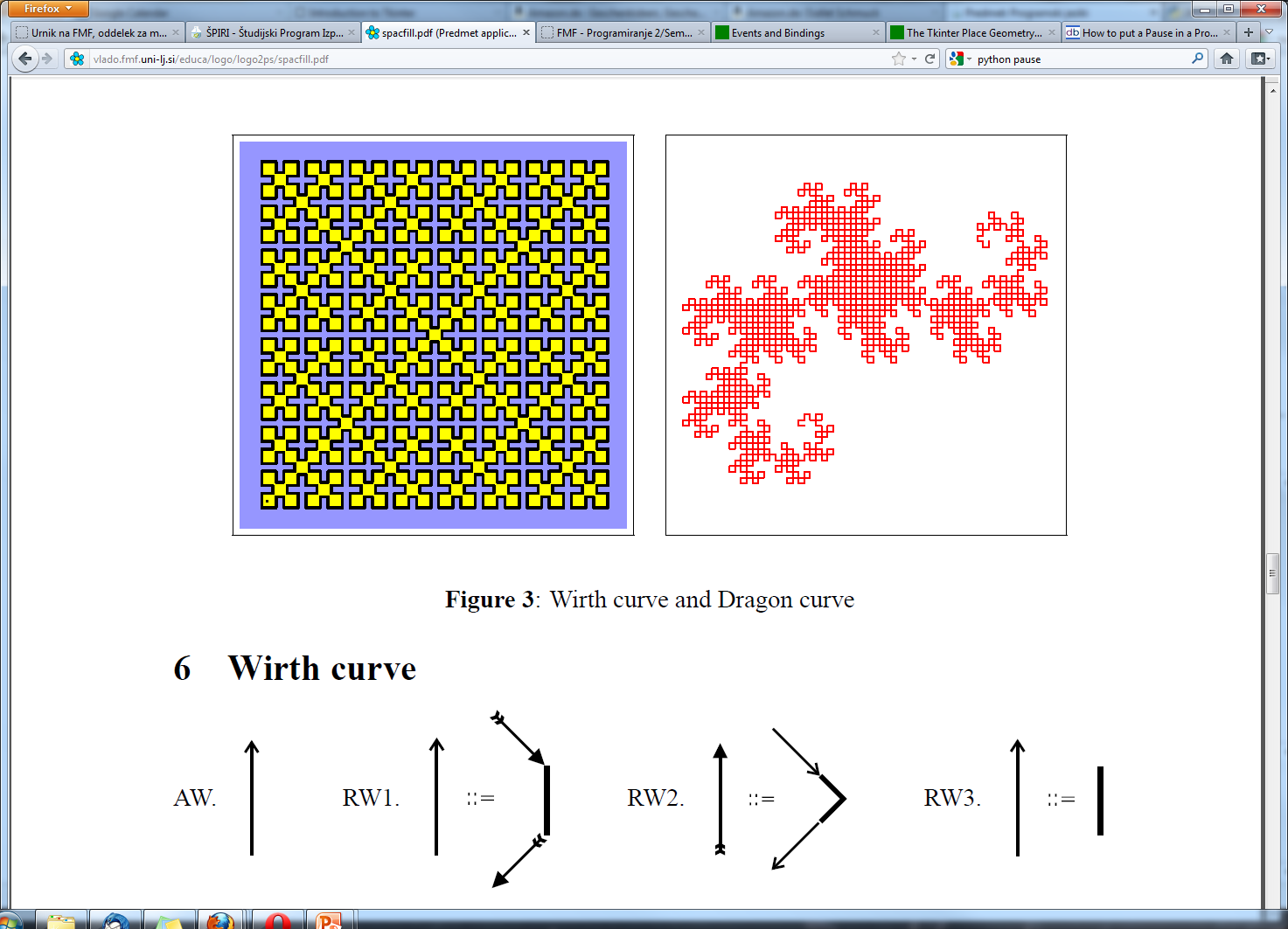 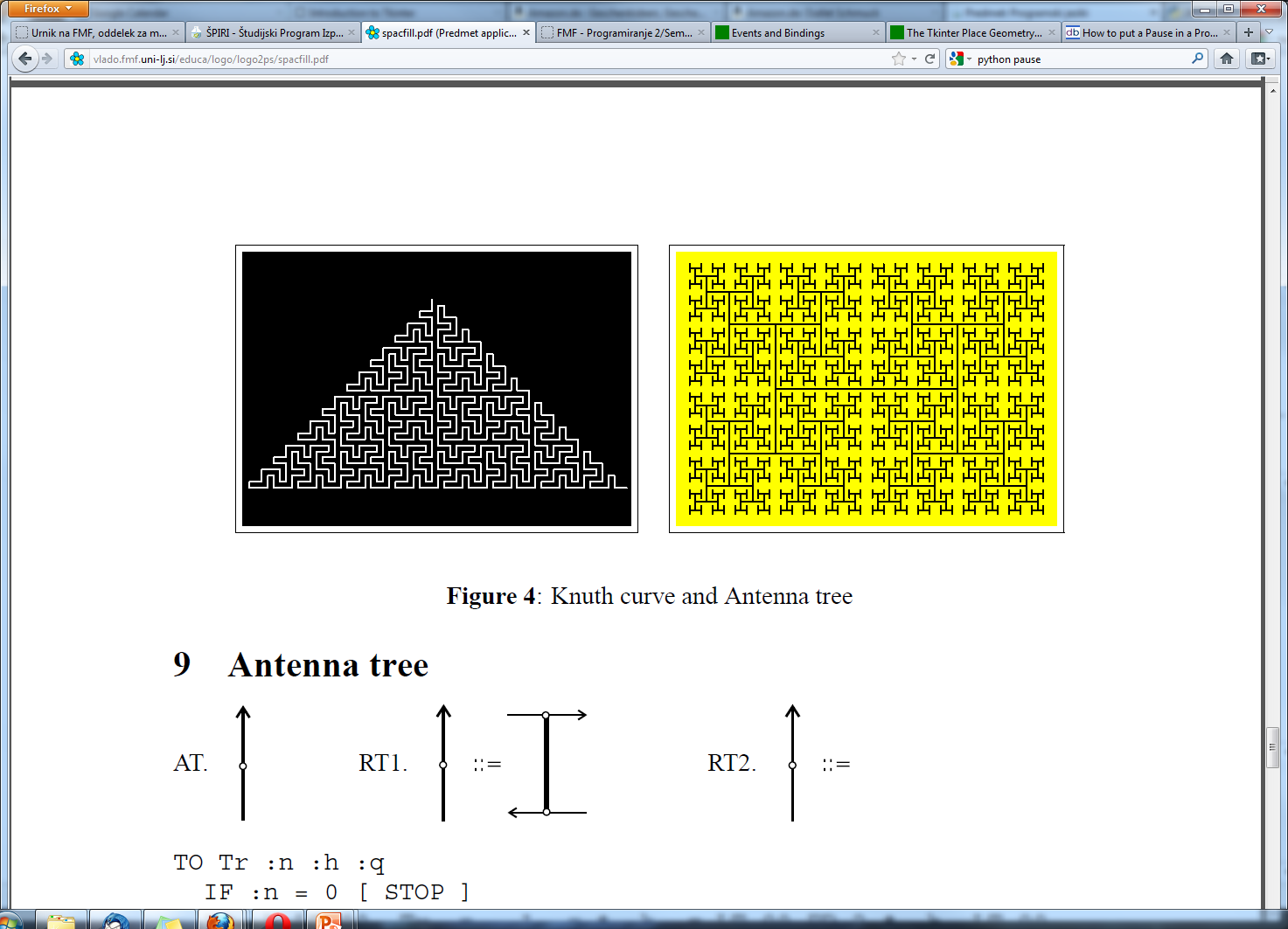 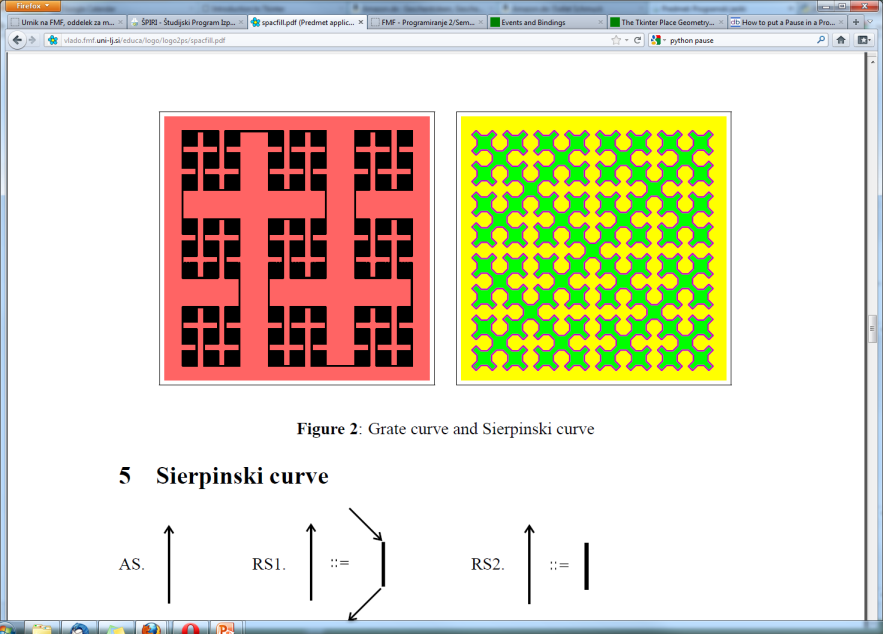